Programlama Dillerinin Tarihi ve Programlama Öğretimi
Dr. Öğr. Üyesi Ali Kürşat ERÜMİT 
Dr. Öğr. Üyesi Muhammet BERİGEL
Amaçlar
Bu bölüm bittiğinde;
Programlama ve kodlama arasındaki farkı açıklayabilecek,
Algoritma kavramının kökenlerini öğrenebilecek,
Bilgisayarların gelişimi ile programlamanın gelişimini ilişkilendirebilecek,
Programlama dilleri tarihindeki dönüm noktalarını anlayabilecek,
Programlama öğretim programlarının oluşmasına etki eden faktörleri öğrenebileceksiniz.
© 2018
Kuramdan Uygulamaya Programlama Öğretimi
2
Giriş
Bilişim çağını yaşadığımız günümüzde her alanda bilgisayarların etkisini görmek mümkündür. 1980’lere kadar askeri, akademik ya da ticari amaçlı kullanılan bilgisayarlar günümüzde her alanda kullanılmaktadır.
Bilgisayarlarla birlikte gelişen ve bilgisayarların vazgeçilmezi olan diğer bir alan ise programlamadır.
Programlar, bilgisayarlara ne yapmaları gerektiğini söyler. Bu nedenle bilgisayarların gelişimiyle programların gelişimi birbirine paralel gerçekleşmektedir.
© 2018
Kuramdan Uygulamaya Programlama Öğretimi
3
Giriş
Artık yalnızca bilgisayarlar değil günlük hayatta vazgeçilmez hale gelen telefon ve tablet gibi mobil cihazlardan evlerimizde kullandığımız televizyon, çamaşır makinesi ya da buzdolabına kadar tüm elektronik cihazlar kendileri için programlara ihtiyaç duymaktadır.
Bu bölümde programlama, kodlama ve algoritma kavramlarından başlayarak, programlamanın makineler öncesi döneminden günümüze kadar süregelen tarihçesi, programlama öğretiminin tarihsel gelişimi ile Türkiye ve Dünyada programlama öğretimi ile ilgili bilgiler verilmektedir.
© 2018
Kuramdan Uygulamaya Programlama Öğretimi
4
Programlama: Algoritma ve Kodlama
Psychology of Programming (1990) isimli kaynakta programlama, “entelektüel doğadaki görevlerde insanlara yardımcı olacak ve zaman zaman yerini alabilecek makine davranışının tasarımını içeren zor bir insan aktivitesidir” diye tanımlanmaktadır.
Programlama, insan ile makinaların iletişim kurabilmesini sağlayan söz dizilerini uygun bir tasarımla ve doğru bir şekilde yazma işlemidir. 
Bu durum, bir insanın bir diğerine bir şey yaptırmak istediğinde yapılacak işlemi doğru sırada tasarlaması ve doğru kelimelerle ifade etmesi ile benzerdir.
© 2018
Kuramdan Uygulamaya Programlama Öğretimi
5
Programlama: Algoritma ve Kodlama
Bir problemi bilgisayara çözdürmek için gerekli programı yazmak, iki aşamayı doğru şekilde gerçekleştirmeyi gerektirir. Bu aşamalardan ilki problemin çözümü için doğru yolu tasarlamak, ikincisi ise bu yolu doğru kodlarla ifade etmektir. Benzer şekilde Özel (2001) programlama aşamalarını Analiz ve Yazım aşaması olarak ikiye ayırmıştır.
Analiz aşaması; programın nasıl tasarlanması gerektiği yani, yapılacak işlemlerin açık bir şekilde nasıl ifade edilmesi ile ilgilenir.
Yazım aşaması ise; programın nasıl yazılacağı yani problemin çözümünün bilgisayarın anlayacağı söz dizimine nasıl çevrilmesi gerektiğine ilişkin sürece odaklanır.
© 2018
Kuramdan Uygulamaya Programlama Öğretimi
6
Programlama: Algoritma ve Kodlama
Programlama; bir problemin nasıl çözüleceğine yönelik analizleri yaparak çözüm stratejisini tasarlama ve daha sonra bu stratejiye uygun adımları bilgisayarın anlayacağı dilde kodlama olarak tanımlanabilir.
Kodlama; programlama sürecindeki iki işlemden biri olarak problemin çözümü için belirlenen stratejinin bilgisayarın anlayacağı dile çevrilerek yazılmasıdır.

Genellikle birbirinin yerine kullanılan ve karmaşaya neden olan programlama ve kodlama kavramlarını birbirinden ayıran unsurun, programlamanın öncelikle analiz ve daha sonra kodlama süreçlerini içeren kapsayıcı yapısı olduğu söylenebilir.
© 2018
Kuramdan Uygulamaya Programlama Öğretimi
7
Programlama: Algoritma ve Kodlama
Bir programın analizi yapılırken ve henüz bir programlama dilinde kodlanmadan önce, programın işleyişini mantıksal olarak test etmek amacıyla işleyiş adımlarının yazılması işlemine “algoritma” denir. 
Algoritma metinsel olarak işlem adımlarının alt alta yazılmasıyla ifade edilebileceği gibi, görsel olarak oluşturulacak bir akış diyagramıyla da tasarlanabilir.
Programlamanın temelini oluşturan algoritma kavramı, milattan sonra 780 yılında Batı Özbekistan’ın Harzem kentinde doğan Türk kökenli matematikçi Harezmi’nin çalışmaları sonucunda ortaya çıkmıştır (Kılan, 2001).
Harezmi’nin Al-kitāb al-mukhtaṣar fī ḥisāb al-ğabr wa'l-muqābala(M.S 830) adlı kitabı 1145 yılında Latince Çince ve Japonca’ya ve Avrupa dillerine çevrilen kitap, 1700’lere kadar Avrupa üniversitelerinde başlıca matematik ders kitabı olarak okutulmuştur.
© 2018
Kuramdan Uygulamaya Programlama Öğretimi
8
Programlama: Algoritma ve Kodlama
Harezmi’nin kitabında çözülecek bir dizi problem verilmemiştir. Bunun yerine bugün modern matematikte kullanılan şekliyle; denklemler için mümkün olan tüm prototipleri veren kombinasyonları öncü terimlerle açıklamaktadır.  Harezmi bu yolla sadece belirli problemler için çözümleri göstermek yerine kapsamlı bir şekilde sonsuz sayıda problemin çözümü için genel bir çözümleyici tanımlamıştır.
Harezmi bunu yaparken matematiksel ifadelerden ziyade kelimelerden faydalanmıştır (Boyer, 1991). Böylece denklemler sayısal ifadeler yerine terim olarak yazılmış ve işlemler adım adım sözel ifadelerle anlatılmıştır. Bu gösterim ile Harezmi, algoritma kavramını kullanan ilk bilim insanı olarak tarihe geçmiştir. Algoritma kelimesi ise, Al Khwarizmi isminden türetilmiştir.
© 2018
Kuramdan Uygulamaya Programlama Öğretimi
9
Programlama: Algoritma ve Kodlama
Programlama tarihinin başlangıcında; programlamanın temelini oluşturan ve bir problemin analizi sonucu onun kodlanmadan önce çalışma sürecinin takip edilmesini sağlayan Algoritma kavramı, bilgisayarsız dönemde problemlerin genel çözümlerini ifade etmek için kullanılmıştır.
Harezmi ise kitabıyla ilk kez bir algoritma koleksiyonu sunmuş ve adı bu kavrama verilmiştir. Makineler öncesi dönemde algoritmaların farklı kullanımını görmek mümkündür.
© 2018
Kuramdan Uygulamaya Programlama Öğretimi
10
Makinalar Öncesi Dönem
Bilinen ilk algoritmalar kil tabletlere yazılı olarak arkeologlar tarafından keşfedilmiştir. Bu tabletler milattan önce 3000-1500 yılları arasında Mezopotamya Babil’de, günümüz de Irak Bağdat’a yakın bir yerde bulunmuştur. 
Tabletlerdeki bu algoritmalar çeşitli adımları takip ederek problemlerin bazı kategorilerini çözen genel yöntemlerdir ve “Bu bir işlem listesidir” benzeri bir notla bitmektedir.
Aslında bu, günümüzde çoğu programın yazım mantığıyla örtüşmektedir.
© 2018
Kuramdan Uygulamaya Programlama Öğretimi
11
Makinalar Öncesi Dönem
Euclid (MÖ 330-275)’in En Büyük Ortak Bölen (EBOB) hesaplaması için geliştirdiği algoritma Babilliler’den yaklaşık 1500 yıl sonra olsa da en çok bilinen algoritmalardan biridir. Orijinal algoritmanın günümüz programlama dillerinden Python’daki bir gösterimi aşağıdaki şekildedir. 
>>>def mkd (x,y) :
if y==0 : return x
else: return mkd (y, x%y)

Bu problemin özyineleme ile çözümünün günümüzden yaklaşık 2300 yıl önce algoritmik olarak ifade edilmesi oldukça hayranlık uyandırıcıdır.
© 2018
Kuramdan Uygulamaya Programlama Öğretimi
12
Mekanik Makinalara Otomatik İşlem Yaptırma
Mekanik makinaların gelişimi günümüz bilgisayarlarının temellerini oluşturmuştur. Bu çalışmaların başında Charles Babbage’ın Fark Motoru ve Analitik Motoru gelmektedir (Hyman, 1982).
Babbage, fark motorunu delikli kartlara işlenmiş verileri işleyecek şekilde tasarlamıştır ve elde ettiği sonuçları dış ortama aktarabilmesi amacıyla birde yazıcısı vardır.
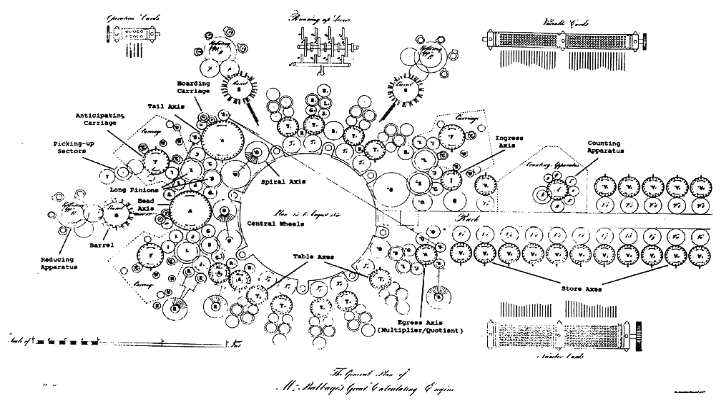 © 2018
Kuramdan Uygulamaya Programlama Öğretimi
13
Mekanik Makinalara Otomatik İşlem Yaptırma
Programlamanın tarihçesinden bahsederken belki de ilk akla gelmesi gereken bilim insanlarından biri de Ada Lovelace’dir.
Babbage, 1834’de otomatik hesaplama yapabilen bir makine olan analitik motorunun planlarını yaptı. Babbage, Ada’dan makineyle ilgili kendi görüşlerini de göndermesini istedi.
Babbage’ın tasarladığı makine günümüz bilgisayarlarının temelini oluşturmuştur. Bu bilgisayarın hesaplamaları için Ada’nın tarif ettiği otomatik hesaplama yöntemi ise bir makinaya otomatik olarak bir işlemi nasıl yapacağını tarif eden tarihteki ilk bilgisayar programı olarak kabul edilir. 
Tabi ki Ada Lovelace’de ilk programcıdır.
© 2018
Kuramdan Uygulamaya Programlama Öğretimi
14
Elektrikli Makineler
1889’da Herman Hollerith elektrikli tablolama sisteminin modelini geliştirdi. Jaques tezgahı düzenini bilgisayarlara uyguladığı bu modelin amacı ABD’de nüfus sayımı için hızlı bir yol bulmaktı.
O zamana kadar Babbage’ın delikli kartları makineye komut vermek için kullanılırken, makinede üretilen bilginin kartlarda saklanması ile ilgili bir teknoloji yoktu.
Hollerith, kağıt bant ile deneyler yaptıktan sonra Hollerith kartları olarak bilinen delikli kartları geliştirdi.
Ayrıca tablolama makinesi ve bu tabloları delikli kartlara kaydetme makinelerini icat etti. Hollerith kartları ile birlikte, bunlar bilgi kaydetme işleminin temelini oluşturdu.
© 2018
Kuramdan Uygulamaya Programlama Öğretimi
15
Elektrikli Makineler
İlk bilgisayar kodları sadece yapılacak işe özeldi. Yani tek bir görevi yerine getirmek içindi.
Turing makinesi bir bant işaretleme makinesinin işlemini gerçekleştiriyordu.
Turing makineleri Von Neuman mimarisini kullanarak, programların veri şeklinde depolanması için temel oluşturdu. 
Ancak Turing’in makinesinin çalışması için gerekli kod, yüksek seviyeli diller için temel oluşturacak yalınlıkta değildi, yapması gereken işlemi gerçekleştirmek içindi ve kullanım prensibi gereği yalnızca verilerin analizini gerçekleştirebilen karmaşık bir makineydi.
© 2018
Kuramdan Uygulamaya Programlama Öğretimi
16
Elektronik Makineler
1937’de geliştirilen ilk elektronik dijital bilgisayar olan Atanasoff-Berry Computer (ABC), lineer denklemleri çözmek için tasarlandı.
Programlanabilir olmasa da ikili aritmetikle çalışma, yeniden kullanılabilir ayrı bir belleğe sahip olma ve paralel işlem yapabilme özelliklerine sahipti 
Vannevar Bush’un Memex ismini verdiği makine yazılı belgeleri kendi hafızasında depo edebiliyor ve kullanıcının istediği belgeye kolaylıkla erişebilmesine olanak sağlıyordu. 
Bush’un düşüncesine göre bu belgeler birbirleriyle ilişkilendirilebiliyor, üzerlerinde değişiklikler yapılabiliyor ve hatta başka Memex’ler arasında paylaşılabiliyordu.  Bush, Memex’leri ekran, klavye ve bilgileri depo eden mikrofilmlere sahip bir makine olarak tasarlamıştı. 1945’lerde böyle bir düşünce olanaksız görülmekle birlikte yaklaşık 50 yıl sonra bu düşünceler hayata geçirildi.
© 2018
Kuramdan Uygulamaya Programlama Öğretimi
17
Elektronik Makineler
1940’lı yıllarda bilgisayar dünyasındaki asıl problem yazılımlar değil bu yazılımları çalıştıracak bilgisayarların kapasiteleriydi. Her biri tek bir problemin çözümü için özelleşmiş bilgisayarların varlığı, bu makinaların genel amaçlı kullanımlarını olanaksız hale getiriyordu. 
Yavaş ve kısıtlı işlevselliğe sahip bu makinalar, matematiksel hesaplamaları hızlı gerçekleştirme, ile savaş zamanı şifreleme ve şifre çözme işlemlerinin dışında gerçek hayatta kullanımının olup olmayacağı konusunda büyük bir soru işaretiydi.
© 2018
Kuramdan Uygulamaya Programlama Öğretimi
18
Değiştirilebilir Komutlar
Von Neumann mimarisi, kendinden önceki bilgisayarların işlemci ve bellek bütünlüğünü ayırıp belleği ayrı bir birim olarak tasarlamıştır.
Programlama tarihinde bir dönüm noktası olarak sayılabilecek bu mimari ile bellek haricen komutları ve verileri saklayabilir bir birim olarak tanımlanmıştır. 
Böylelikle bu yeni mimari ile oluşturulacak bir bilgisayar kendine tanımlanan komutların değiştirilebilmesine olanak sağlayabilecekti.
Aynı yıllarda (1945-1947) Alan Turing’de II. Dünya Savaşı boyunca, Birleşik Krallık şifre çözücüleri tarafından Nazi Almanyası’nın Enigma ve Lorenz şifrelerinin çözülmesi amacıyla üs olarak kullanılan Bletchley Park’ta ACE adı verilen makine üzerinde çalışmaktaydı.
© 2018
Kuramdan Uygulamaya Programlama Öğretimi
19
Değiştirilebilir Komutlar
II. Dünya Savaşı’nda kullanılan Colossus makineleri (Mark-I ve Mark-II) ilk kısmen programlanabilir elektronik bilgisayarlardır. Colossus makineleri, Almanların Enigma ve Lorenz SZ 40/42 isimli şifre makinelerinin ürettiği şifreli mesajları kırmak ve okumak için İngilizler tarafından 1944’de Bletchley Park’ta tasarlandı.
Colossus makinaları biri kağıttan delikli karta işlenmiş şifreli mesajın veri setini, diğeri de Colossus’un kendini Enigma/Lorenz makinasına benzeterek oluşturduğu veri setini karşılaştırarak çalışıyordu. Colossus iki veri setinin her karşılaştırmasında elde ettiği sonucu elektronik bir daktilo ile dış ortama aktarabiliyordu. 
1940’larda ilk modern elektrik gücüyle çalışan bilgisayarlar oluşturuldu. Oldukça sınırlı hız ve hafıza kapasitesine sahip bu makinelere işlem yaptırabilmek için önceleri Assembly Dili’nin kullanılması gerekmekteydi. Ancak Assembly ile bilgisayara bir işlem yaptırabilmek oldukça zor bir süreçti.
© 2018
Kuramdan Uygulamaya Programlama Öğretimi
20
Makine Dilinden Yukarıya
İlk üst düzey programlama dili Almanlar tarafından geliştirilen Z1, Z2, Z3 ve Z4 makinelerinin programlanması amacıyla 1942-1945 yılları arasında Konrad Zuse tarafından oluşturulan Plankalkül idi.
1949’da John Mauchly, Short Code’u tanıttı. Plankalkül’den sonra önerilen ilk yüksek seviyeli dillerden biriydi. Makine kodunun aksine kısa kodlar ve matematiksel ifadeleri içeriyordu, ancak program her çalıştırıldığında yazılan kodlar makine diline çevrilmeliydi ve bu işlem doğrudan makine kodu yazmaktan çok daha yavaş çalışıyordu.
Bir derleyiciye sahip olan ilk programlama dili Böhm’ün dili ile, yalnızca atama işlemleri ile tanımlanan adreslere veriler yazılıyor ve matematiksel işlemler yapılabiliyordu.
© 2018
Kuramdan Uygulamaya Programlama Öğretimi
21
Makine Dilinden Yukarıya
Elektronik Gecikmeli Depolama Yapabilen Otomatik Hesap Makinesi veya kısa adıyla EDSAC, pratik olarak program depolayabilen ilk elektronik bilgisayardı ve çalıştırdığı ilk programın yaptığı işlem asal sayıların bir listesini ve karelerinin tablosunu oluşturmaktı.
EDSAC’ın programlama açısından diğer bir önemli rolüyse dünyanın ilk video oyunu OXO’yu çalıştırmış olmasıdır.
Howard Hathaway Aiken tarafından IBM’in finansmanı ile Harvard Üniversitesi’nde geliştirilen Harvard Mark-1 ve devamında geliştirilen Mark-2, 3 ve 4 programlama tarihine önemli katkılarda bulunmuştur. Aiken’in makinaları askeri amaçlıydı ve Depolanmış Program Bilgisayarı özelliğinde değildi. 
Ancak bu makinalar için geliştirilen AutoCode yapıları kendinden sonra gelen Fortran ve COBOL gibi dillere öncülük etmiştir.
© 2018
Kuramdan Uygulamaya Programlama Öğretimi
22
Yüksek Seviyeli Dillere Geçiş ve Nesne Yönelimli Programlama
İlk yüksek seviyeli bilgisayar programlama dili FORTRAN, 1954’de IBM’den John Backus’un başında olduğu ekip tarafından hazırlandı.
Ekibin amacı, ileri matematiksel hesaplamaları yapabilecek programların kolayca hazırlanmasına olanak sağlayacak yüksek seviyeli bir dil yaratmaktı.
Grace Hopper, Amerikalı bilim insanı, bilgisayar bilimcisi, matematikçi ve tümamiraldir. Bilgisayar programlama dilleri için ilk derleyiciyi (compiler) geliştirmiştir ve “debugging” diye bilinen programı hatalardan temizleme kavramının da ilk kullanıcılarından olan bilim kadınıdır.
© 2018
Kuramdan Uygulamaya Programlama Öğretimi
23
Yüksek Seviyeli Dillere Geçiş ve Nesne Yönelimli Programlama
Hopper ve ekibi Amerikan Remington Rand şirketi için 1952 yılında A-0 (Arithmetic Language version 0) adı verilen ve ilk kez üretildiği bilgisayardan bağımsız olarak yazılan bir programı derleyebilen programlama dilini geliştirdi. 
Derleyiciler matematiksel kodu makine diline yani ikili kodlara (1-0) dönüştürerek yazılan bir programın başka bilgisayarlarda da çalışabilmesini sağlamıştır.
Flow-Matic (1955-1959) günümüz programlama dili kavramının atası kabul edilebilir. O zamana kadar sadece matematiksel simgelerle gerçekleştirilen programlama işlemi Flow-Matic ile birlikte İngilizce benzeri komutlarla gerçekleştirilebilir hale getirilmiştir.
© 2018
Kuramdan Uygulamaya Programlama Öğretimi
24
Yüksek Seviyeli Dillere Geçiş ve Nesne Yönelimli Programlama
1959 yılında ise yine Hopper ve ekibi tarafından ilk standardize edilmiş iş bilgisayarı dili COBOL geliştirildi.
Bu dilin önemi, ilk kez bir bilgisayara özel ya da askeri amaçlı olmayan ve herkesin programlama yapabileceği bir dil olmasıydı. 
Diğer bir dönüm noktası, 1950’lerin sonlarında Amerikan ve Avrupalı bilgisayar bilimcilerinin komitesi tarafından “algoritmalar için yeni bir dil” sloganıyla yayınlanan ALGOL 60 programlama dilinin ortaya çıkması ve bununla birlikte bir raporun yayınlanmasıdır.
Bu rapor programlama dillerine ilişkin pek çok farklı düşünceyi 3 temel yenilikle özetlemiştir
© 2018
Kuramdan Uygulamaya Programlama Öğretimi
25
Yüksek Seviyeli Dillere Geçiş ve Nesne Yönelimli Programlama
İçiçe blok yapısının kullanımı: Kod sıralamaları ve bağlantıların tanımlanması ayrı olarak adlandırılmış prosedürlere dönüştürülmeksizin bloklar halinde gruplandırılabilir.
Sözcüksel kapsamın belirlenmesi: Bir blok kendi özel verilerine sahip olabilir yani prosedürlerin ve fonksiyonların kendi lokal değişkenleri dışardan müdahale için gizlidir.
Dilin Tanımlanması: Dilin sözdizimini tanımlamak için matematiksel olarak tam bir gösterim olan Backus-Naur formu (BNF) kullanılmıştır. Neredeyse tüm takip eden programlama dilleri, sözdizimlerinin bağlamsız kısmını tanımlamak için BNF’nin bir varyantını kullanmışlardır.
© 2018
Kuramdan Uygulamaya Programlama Öğretimi
26
Yüksek Seviyeli Dillere Geçiş ve Nesne Yönelimli Programlama
Bugün hala kullanılan programlama dilleri içerisinde 1958 yılında John McCarthy tarafından geliştirilen LISP önemli bir yere sahiptir. 
John McCarthy Yapay Zeka terimini ileri süren ilk bilim insanı olarak kabul edilmektedir.
BASIC, Dartmouth Kolej ABD’den John G. Kemeny, Thomas E. Kurtz ve Mary Kenneth Keller tarafından geliştirilmiştir.
Amaçları bilgisayarların sadece matematiksel hesaplamalar için kullanımı görüşünü değiştirerek, öğrencilerin farklı alanlarda ve derslerde de bilgisayar kullanabilmelerini sağlamaktı.
© 2018
Kuramdan Uygulamaya Programlama Öğretimi
27
Yüksek Seviyeli Dillere Geçiş ve Nesne Yönelimli Programlama
1967’de Simula 67; Ole-Johan Dahl, Bjørn Myhrhaug, Kristen Nygaard tarafından Algol 60’ın bir üst sürümü olarak nesne yönelimli programlama yapmak için tasarlanan ilk dil oldu. 
Simula adından da anlaşılacağı gibi simülasyon yapmak için tasarlandı ve günümüzdeki nesne yönelimli pek çok dile (C++, Object Pascal, Java, C#) temel oluşturdu.
Programlama ortamı olarak tasarlanan ilk programlama dili olan Logo, 1967’de Wally Feuerzeug ve Cynthia Solomon tarafından tasarlanmıştır. 
Yapay zeka çalışmalarını geliştirmek ve öğrencilere matematiksel mantık kazandırmak amacıyla oluşturulmuştur.
© 2018
Kuramdan Uygulamaya Programlama Öğretimi
28
Yüksek Seviyeli Dillere Geçiş ve Nesne Yönelimli Programlama
Logo ile öğretim ortamı; öğrencilere bilgisayar aracılığıyla matematik ve geometri öğretimi yapmak amacıyla geliştirilmiş bir bilgisayar yazılımı ve bu yazılımla kontrol edilebilen robot bir kaplumbağadan oluşur.
İlk kez böyle bir öğretim ortamı 1970-1971 öğretim yılında ABD Lexington’daki Bridge School’da 5. sınıf öğrencileriyle uygulanmıştır.
Algol 68’in tasarım ekibinde olan Niklaus Wirth, Algol’u geliştirme çabaları Algol W ile iyice karmaşıklaştıktan sonra daha basit bir dil oluşturabilmek için ekipten ayrıldı ve 1970’de Pascal’ı geliştirdi. 
Amacı yapısal programlamayı ve veri yapılarını öğretmekti. Pascal, Algol 60 programı temel alınarak geliştirilmiştir.
© 2018
Kuramdan Uygulamaya Programlama Öğretimi
29
Yüksek Seviyeli Dillere Geçiş ve Nesne Yönelimli Programlama
Pascal’ın ilk başarısı bir işletim sistemi üzerine kurularak çalıştırılan bir derleyici tasarımıydı. UCSD Pascal adı verilen bu derleyici Apple II bilgisayarları ile birlikte çalışıyordu ve bu sayede Pascal, Macintosh bilgisayarları için yazılım geliştirmekte kullanılan en yaygın programlama dili haline geldi.
Sonraki yıllarda gelişimini sürdüren Pascal, nesne yönelimli görsel bir programlama dili olan Delphi’ye dönüşerek hem Pascal hem de Delphi sürümleriyle kullanılmaya devam etmiştir.
Smalltalk (1971), Xerox Palo Alto Research Center çalışanlarından Alan Kay tarafından Simula temel alınarak geliştirilen nesne yönelimli bir dildir. 
Smalltalk oldukça fazla sayıda programlama dilini etkilemiştir. Bunlar arasından Objective-C, Java, Python ve Ruby gibi diller vardır.
© 2018
Kuramdan Uygulamaya Programlama Öğretimi
30
Yüksek Seviyeli Dillere Geçiş ve Nesne Yönelimli Programlama
Bir işletim sistemi programlama dili olan C, 1969-1973 yılları arasında Bell laboratuvarlarında Dennis Ritchie ve Ken Thompson tarafından geliştirildi.
C’nin ilk başarısı bir işletim sistemi olan Unix’in C ile yeniden yazılmış olmasıdır. Böylelikle C’nin bir programlama dili olarak gücü anlaşılmış oldu. Ancak önemli bir eksikliği nesne yönelimli programlamayı desteklemiyor olmasıydı.
Bell laboratuvarlarından Bjarne Stroustrup ve ekibi C’yi geliştirerek 1983’de nesne yönelimli bir programlama dili olan C++’ı ortaya çıkarttılar.
İşletim sistemlerinin çekirdeğini oluşturan C++; Adobe, Google Chrome, Mozilla Firefox ve Microsoft Internet Explorer’ın geliştirilmesinde de kullanılmıştır.
© 2018
Kuramdan Uygulamaya Programlama Öğretimi
31
Yüksek Seviyeli Dillere Geçiş ve Nesne Yönelimli Programlama
1960’lardan 1980’lere kadar olan süreç, programlama dillerinde büyük gelişmelerin olduğu yıllardı. 
Şu anda kullanımda olan ana programlama dillerinin çoğu Pascal ve C gibi diller temel alınarak geliştirilmiştir. Fortran, Cobol, Algol, Basic, Simula, Pascal, Smalltalk ve C ile geliştirilen pek çok işletim sistemi ve uygulama yazılımları günümüz yazılım dünyasının yakın tarihteki temelleridir. 
Bu temellerin yapısını değiştiren en önemli olaysa internetin keşfi olarak görülebilir.
© 2018
Kuramdan Uygulamaya Programlama Öğretimi
32
İnternet Çağı ve Günümüzde Programlama Dilleri
İnternetin ortaya çıkışıyla programlama tarihinde de yeni bir döneme girilmiş oldu. 
Tek bilgisayarlı ve masaüstü programcılığın yerini eşzamanlı ve dağıtık programlama almaya başladı ve internet programcılığı adıyla yeni bir programlama alanı ortaya çıktı. 
İnternet programcılığı; birden çok programlama dili ve aracın birlikte kullanılabildiği, geliştirme için farklı programcıların eşzamanlı çalışabildiği ve internet tarayıcılarında çalışan programları ifade etmektedir.
© 2018
Kuramdan Uygulamaya Programlama Öğretimi
33
İnternet Çağı ve Günümüzde Programlama Dilleri
Bu programlarda nesne yönelimli ve kendi derleyicisine (compiler) sahip dillerin(Delphi, C# vb.) yanı sıra kendi sunucusuna sahip diller (ASP, PHP vb.) ve yalnızca yorumlayıcıya sahip Script diller (JavaScript, VBScript vb.) bir arada kullanılabilmektedir. 
Bu dillerin ortak noktasıysa fonksiyonel yapıda olmalarıdır. Fonksiyonel programlamada yazılan kodlar, fonksiyona giriş olarak tanımlanan değişken sayısı ve türü aynı olmak kaydıyla, farklı programların içinden çağrılarak aynı görevi gerçekleştirebilirler. 
İnternet çağıyla birlikte bu yapıya sahip pek çok programlama dili geliştirilmiştir.
© 2018
Kuramdan Uygulamaya Programlama Öğretimi
34
İnternet Çağı ve Günümüzde Programlama Dilleri
Guido van Rossum tarafından geliştirilen Python günümüzde halen önde gelen dillerden biridir. 
Üzerine inşa edildiği ABC dilinin ve Perl’ün aksine, programlama dilinin karmaşıklığı ve çözüm için tekilliğin yerini sade ve esnek programlama almıştır.
1994 yılına gelindiğinde World Wide Web (web) yavaş yavaş farklı kesimlerden insanları merakını çekmeye başlamıştı.
1994’de web tarayıcı Netscape’in yayınlanması web ortamını daha kolay kullanılabilir hale getirmiştir.
Aynı yıl HTML’in ötesine geçen ilk dillerden biri PHP olmuştur. Yeni sürümde veri tabanı etkileşimiyle birlikte PHP kısa sürede dinamik web siteleri için vazgeçilmez bir dil haline geldi.
© 2018
Kuramdan Uygulamaya Programlama Öğretimi
35
İnternet Çağı ve Günümüzde Programlama Dilleri
Java Script, 1995’de Brendan Eich tarafından geliştirilmiştir. Java Script özellikle Netscape Navigator web tarayıcısına entegre olarak web geliştiriciler için ilk andan itibaren önemli bir araç olmuştur.
Günümüzde HTML ve CSS ile birlikte web in temel teknolojilerini oluşturmaktadır.
Java ise 1991’de James Gosling tarafından geliştirilmiştir. Günümüzde kullandığımız programlama dillerinin büyük çoğunluğu öncüllerinin üzerine inşa edilmiştir.
© 2018
Kuramdan Uygulamaya Programlama Öğretimi
36
Programlama Öğretiminin Tarihsel Gelişimi
Papert programlama öğrenimi sürecinde gençlerin düşünme ve soyutlama becerilerini geliştirdiğini, olguların ve olayların ne olduğundan çok nasıl geliştiklerini sorgulayarak bilişsel gelişim gösterdiklerini belirtmiştir (Papert,1980).
Programlama öğretimi için gerekli öğretim programlarının oluşması ve programlama eğitimlerinin başlamasında başlangıç noktası tüm ülkeler için bilgisayarların sınıf ortamlarına girişi ile olmuştur.
Son 5 yılda, programlama ve kodlama eğitimlerinin sağladığı avantajların tartışılıyor olması, eğitim çevreleri ve eğitim politikalarına karar veren kişiler tarafından benimsenmesi, bilişim derslerinin programlama ve kodlama ağırlıklı olarak değişmesine ya da programlama ve kodlama derslerinin bilişim derslerinin yerini almasına neden olmaktadır.
© 2018
Kuramdan Uygulamaya Programlama Öğretimi
37
Programlama Öğretiminin Tarihsel Gelişimi
Programlama içeriklerinin bilişim derslerinde sayısının artması ya da bütünüyle programlama içeren derslerin oluşmasının nedenleri şu şekilde belirtilmektedir (Howland, Jonassen, & Marra, 2012):
Programlama etkinlikleri süresince öğrenci bilgisayara karşı bir amacı gerçekleştirme uğraşı içerisindedir. Bu durum öğrenciyi sürekli aktif olarak derste tutmaktadır.
Öğrenciler programlama etkinliklerinde anlamlı yapılar oluşturarak zihinsel modellemeler yapmakta, yeni bilgi ve çözüm yollarını oluşturabilmektedir.
Bireysel yaratıcılıklarını kullanarak proje ve ödevlere farklı açılardan bakarak kendine özgü çalışmalar oluşturabilmektedirler.
Programlama öğrenme ve programlama etkinlikleri öğrencilere birlikte çalışma olanakları sunarak birbirlerinden öğrenmelerini desteklemektedir.
© 2018
Kuramdan Uygulamaya Programlama Öğretimi
38
Programlama Öğretiminin Tarihsel Gelişimi
Programlama öğretim programlarının oluşmasında ön ayak olan önemli etkenlerden biri de bilgi işlemsel düşünme (computational thinking) becerilerinin öğrencilere kazandırılma amacıdır.
Bilişim teknolojileri dersleri ve öğretim programları bilgisayar ve bilgisayar uygulamalarının kullanımına odaklanırken, programlama dersleri ve öğretim programları uygulama ve programların nasıl tasarlanacağı, kodlanacağı ve çalıştırılacağı üzerine odaklanır.
Yeni programlama öğretim programları ile öğrencilerin kod yazma becerilerini geliştirmede, özetle bilgisayarın nasıl çalıştığını öğrenmenin ötesine geçip, bizim için neler yapabileceği ve bireysel olarak nasıl yarar sağlayabileceği noktasına odaklanılmıştır.
© 2018
Kuramdan Uygulamaya Programlama Öğretimi
39
Programlama Öğretiminin Tarihsel Gelişimi
Programlama öğretiminin örgün eğitimde yer almasının temelleri 1960’lı yıllara dayanmaktadır.
Bilişim derslerinin öğretim programlarında yer almasının öğrencilere sağlamış olduğu avantajlar göz ardı edilemez bir noktada olmasına rağmen bilişim derslerinin öğrencileri bir alanda uzmanlaştıramadığı da kabul edilen bir gerçektir.
Programlama öğretimi öğrencilerin bilgi işlemsel düşünme becerilerini geliştirmede ve bilişim konusunda temel oluşturmaktadır. Bunun yanı sıra programlama öğretimi öğrencilerin eğitim hayatlarında alacak oldukları birçok dersleri de desteklemektedir.
© 2018
Kuramdan Uygulamaya Programlama Öğretimi
40
Programlama Öğretiminin Tarihsel Gelişimi
Dubinsky matematik öğretiminde kullanılan problem çözme adımlarının programlama öğretimindeki algoritma çözme süreçleri ile desteklendiğini ve öğrencilerin problemleri çözmek için algoritmalar ve akış diyagramlarını etkili bir şekilde kullandığını belirtmektedir.
Bilgi işlemsel düşünme becerileri matematik ve mühendislik becerilerini birleştirerek algoritma, veri yapıları, otomatik sistemler, mantık, anlambilim, buluşsal beceriler, kontrol yapıları, iletişim ve mimari oluşturma gibi yeterlilikler kazandırmaktadır.
Programlama öğretimi neden sonuç ilişkilerini ortaya koyma, çözüm yollarını zenginleştirme, problemin ve problem bileşenlerinin açıklanması, çözüm üretme ve problem çözme adımlarının oluşturulması gibi kısımlarda matematiksel düşünmeyi desteklemektedir.
© 2018
Kuramdan Uygulamaya Programlama Öğretimi
41
Programlama Öğretiminin Tarihsel Gelişimi
Programlama öğretimine bilgi işlemsel düşünme becerilerinin temellerinin anlatıldığı bir dersle başlanmalıdır. 
Programlama öğretimini diğer disiplinlerle birleştirmek öğrencilerin edindikleri temel becerilerin güçlenmesine, kavramların ve bilgilerin daha iyi öğrenilmesine, öğrenmenin zenginleştirilmesine ve bilgi işlemsel düşünme becerilerinin tüm hayatta kullanılmasına katkı sağlayacaktır.
© 2018
Kuramdan Uygulamaya Programlama Öğretimi
42
Programlama Öğretiminin Geleceği
Programlama öğretim müfredatlarının diğer disiplinlere sağlamış olduğu katkılar ve oluşan çift taraflı etkileşim, programlamanın STEM öğretim sistemi içerisinde önemli bir yer edinmesine neden olmuştur.
STEM öğretim sisteminin günümüz dünyasının ihtiyaç duyduğu insan profili ve 21. yüzyıl becerilerinin karşılamada ihtiyaç duyduğu bilgi işlemsel düşünme becerileri ve yeterlilikleri, programlama öğretim müfredatının eğitim-öğretim programlarındaki önemini arttıracaktır.
STEM öğretim sisteminin okul öncesinden başlayarak eğitim sistemlerine dahil edilme isteği, programlama öğretimi ve bilgi işlemsel düşünme becerilerinin edinilmesini okul öncesinden başlamasına etki edecektir. Yapılan son çalışmalarda çocukların 4 yaşından itibaren programlama öğrenebileceğini göstermektedir
© 2018
Kuramdan Uygulamaya Programlama Öğretimi
43
Sonuç
Günümüzde oldukça popüler bir kavram olarak küçük yaş gruplarından itibaren öğretimine başlanan programlama dillerinin, gelişiminin öğrenilmesi yoluyla kavramsal olarak daha iyi anlaşılabileceği ve programlama konusunda yeni perspektifler için yol gösterici olabileceği düşünülmektedir. 
Ayrıca dünya çapında, programlama öğretimi alanında geçmişten günümüze yapılan çalışmaların anlaşılması, ülkemizde programlama öğretiminin geliştirilmesi açısından önemli görülmektedir.
© 2018
Kuramdan Uygulamaya Programlama Öğretimi
44
Programlama Öğretiminin Geleceği
Programlama öğretim müfredatlarının diğer disiplinlere sağlamış olduğu katkılar ve oluşan çift taraflı etkileşim, programlamanın STEM öğretim sistemi içerisinde önemli bir yer edinmesine neden olmuştur.
STEM öğretim sisteminin günümüz dünyasının ihtiyaç duyduğu insan profili ve 21. yüzyıl becerilerinin karşılamada ihtiyaç duyduğu bilgi işlemsel düşünme becerileri ve yeterlilikleri, programlama öğretim müfredatının eğitim-öğretim programlarındaki önemini arttıracaktır.
STEM öğretim sisteminin okul öncesinden başlayarak eğitim sistemlerine dahil edilme isteği, programlama öğretimi ve bilgi işlemsel düşünme becerilerinin edinilmesini okul öncesinden başlamasına etki edecektir. Yapılan son çalışmalarda çocukların 4 yaşından itibaren programlama öğrenebileceğini göstermektedir
© 2018
Kuramdan Uygulamaya Programlama Öğretimi
45